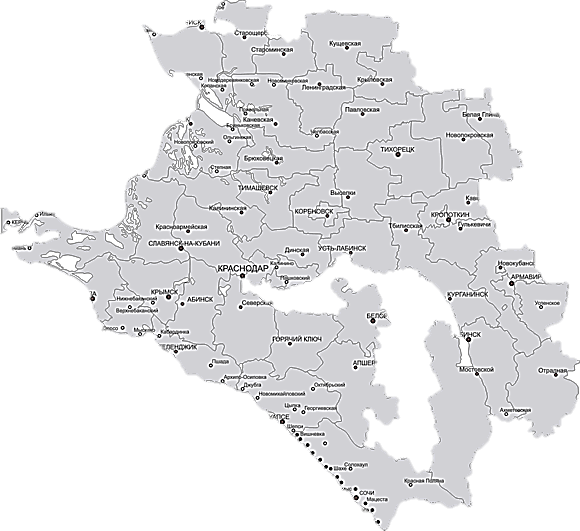 План работы профессионального сообщества 
педагогов-психологов Краснодарского края
 на 2023-2024 учебный год.

Супервизия для  педагогов-психологов
 в рамках совершенствования деятельности 
психологической службы 
в системе образования Краснодарского края

Мищенко Наталья Ивановна, старший преподаватель кафедры 
психологии, педагогики и дополнительного образования ГБОУ ИРО Краснодарского края, 
педагог-психолог МАОУ СОШ№37 имени Героя Советского Союза Алексея Леженина г. Краснодара
Региональное сообщество педагогов-психологовКраснодарского края
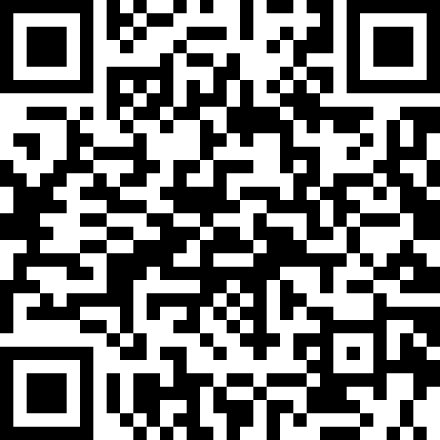 План работы профессионального сообщества педагогов-психологов Краснодарского краяна 2023 - 2024 учебный год
Реализация дополнительных профессиональных программ повышения квалификации 2023год
Интервизия (лат. inter — между, + visio — видение) – это метод групповой работы и рефлексии между равными по своему уровню и статусу специалистами.  Это обмен опытом и взаимные консультации равных по уровню и статусу коллег.Супервизия, в свою очередь, это представление своей работы более опытному специалисту и получение от  него  обратной связи  по проделанной  работе, включая обсуждение, что можно было сделать по-другому, как улучшить и т.п.  (наставничество в групповойформе).Балинтовские группы - еще одна разновидность групповой тренинговой работы, направленной на повышение профессиональной компетентности участников, их личностный и профессиональный рост. Основные цели балинтовской группы: повышение компетентности в профессиональном межличностном общении.
Супервизия — это один из методов теоретического и практического повышения квалификации специалистов в области психотерапии, социальной работы и др., в форме их профессионального консультирования и анализа целесообразности и качества используемых практических подходов и методов психотерапии. 
Супервизия — это процесс, во время которого супервизор и супервизируемый вместе узнают что-то новое о клиенте, друг о друге, о себе.
Виды супервизии
По форме супервизия бывает индивидуальной и групповой. 
По критерию содержания можно выделить следующие виды:
наставническая (освоение и закрепление навыка в рамках школы);
 административная (учет практики и её обсуждение с целью повышения профессионального статуса);
 профессиональная (обмен опыта с коллегами по улучшению качества работы).
По методу взаимодействия с парой клиент–специалист возможно выделение следующих видов супервизии:

очная;
заочная;
 интерактивная;
супервизия с использованием технических  средств.
Наиболее распространенной формой является заочная супервизия — большинство индивидуальных супервизий — заочные. Очная супервизия проводится в присутствии клиента, в этом случае особенно важны этические правила. Данный вид супервизии требует особенно тонкой профессиональной работы и обязательной предварительной договорённости с клиентом. Чаще всего очная супервизия применяется в работе с детьми и в работе с психотическими клиентами. Интерактивная супервизия проводится при помощи скайпа или комнаты со стеклом и позволяет супервизируемому  специалисту получить совет во время самого процесса работы. Такая форма особенно актуальна для молодых специалистов. В России интерактивная супервизия проводится достаточно редко. 
Более распространена форма супервизии с использованием технических средств — видео-, аудиоматериалов, предоставленных супервизируемым. В некоторых случаях супервизор может потребовать от специалиста проведения супервизии с использованием технических средств. Например, предоставлять диктофонные записи своих сессий.
Потребность в супервизии
Потребность в супервизии существует как на уровне отдельного специалиста или работодателя, так и на уровне профессионального сообщества в целом.
Практикующий специалист обращается за супервизией, исходя из следующих потребностей:
 получение поддержки в начале профессиональной деятельности;
 получение помощи в сложных ситуациях (тяжёлый случай, конфликт);
признание и статус в профессиональном сообществе (во многих школах действует ступенчатое получение статуса, для членства высокого уровня нужна супервизия);
профилактика профессионального выгорания (в начале деятельности и при достижении наивысшего уровня профессиональной эффективности);
 профессиональный рост (супервизия позволяет специалисту знакомиться с ранее неизвестными методами и подходами и их представителями).
Основные потребности работодателей в наличии супервизии для специалистов организации
контроль эффективности, гарантия качества оказываемой услуги (мнение супервизора не является абсолютным в этом вопросе, но позволяет отследить основные направления и вместе со специалистом принимать меры по решению этих задач);
 разрешение конфликтных ситуаций с клиентами, а также между специалистами (важно отметить, что супервизор не выполняет функцию третейского судьи, а отслеживает, насколько были выполнены стандарты в том или ином взаимодействии);
организация условий для профессионального роста и развития специалиста (несмотря на инициативу работодателя, здесь необходима личная заинтересованность специалиста);
повышение качества работы с клиентами, повышение экономической и социальной эффективности предприятия (в центре внимания будут находиться коммуникативные процессы);
экспертная оценка качества работы с целью сертификации
Супервизия также является потребностью профессионального сообщества в целом, поскольку она даёт экспертную оценку уровня подготовки специалистов, а ведь именно качество работы специалистов формирует имидж и репутацию всего профессионального сообщества.
Полимодальность
Основным источником полимодальности является тип образовательной системы, в которой формируется российский специалист. Выпускник психологического факультета изначально полимодален. Ему преподают и с него требуют знания множества направлений и психологических школ.
Помимо этого, существуют и другие источники полимодальности. Приведем основные из них:
В случае эффективной работы с одним запросом клиента, у него часто появляется новый запрос, для удовлетворения которого более эффективной может оказаться работа в другой модальности (например, переход от быстрой техники к аналитической)
Любой клиентский запрос полиморфен, причины возникновения и способы формирования запроса разнообразны, поэтому знание методов разных модальностей может быть полезным
Изменения в общественном сознании могут способствовать появлению или усилению в обществе интереса к той или иной модальности;
 Желание специалиста развиваться, осваивать новое, может способствовать появлению у него интереса к освоению новых модальностей.
Важно отметить, что в настоящее время большинство открытий осуществляется в междисциплинарных пространствах. Принцип полимодальности ориентирует супервизора не только на поиск универсальных факторов процесса терапии (или консультирования), но и на поиск аналитической (максимально нейтральной) позиции, предполагающей открытость восприятия феноменов процесса взаимодействия специалиста и клиента.
Использование шестифокусной модели в индивидуальном супервизионном процессе
Первый фокус
 внимания — вся информация о клиенте и его процессах;
Второй фокус
 внимания — всё, связанное с коммуникацией клиента и специалиста (психолога)
Третий фокус 
внимания — специалист «там и тогда», в ситуации консультирования 
(его воспоминания о ходе процесса, мысли, чувства, ассоциации)
Шестой фокус 
внимания — собственное состояние  супервизора 
 «здесь и  сейчас» 
(часто, при идентифицировании супервизора со специалистом «там и тогда», специалист ведёт себя как клиент)
Четвертый фокус 
внимания — специалист «здесь и сейчас», на супервизии
Пятый  фокус 
внимания — коммуникация специалиста 
с супервизором